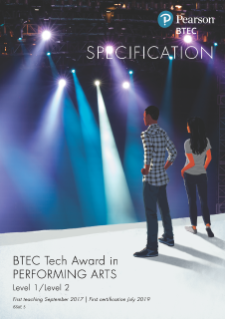 What does the BTEC performing arts qualification involve?
The BTEC performing arts qualification is split into three components.
Component One – Exploring the performing arts.
Component Two – Developing skills and techniques in the performing arts.
Component Three – Responding to a brief.
BTEC performing arts
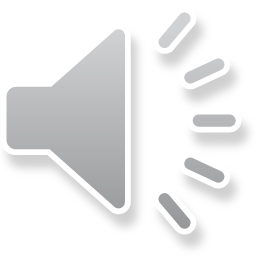 Who is the BTEC performing arts qualification for?
Anyone who has and interest in performing arts, acting, dance or production (sound/light and staging)
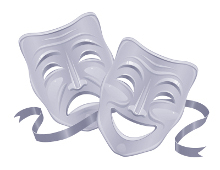 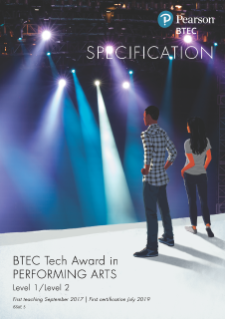 What skills do I need to take the course?
An interest in performing arts.
Commitment to working hard.
Ability to work well within a team as well as individually.
What can the BTEC performing arts qualification lead to?
The BTEC performing arts qualification can lead to a variety of different career paths:
Theatre/Gig/Venue technical support.
Theatre Critic
Teaching
Performing
Presenting
Radio
Therapy

The skills you will learn in this qualification are skills that employers and colleges want in their learners!
BTEC performing arts
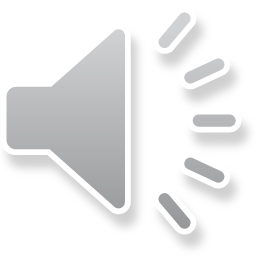 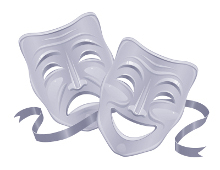